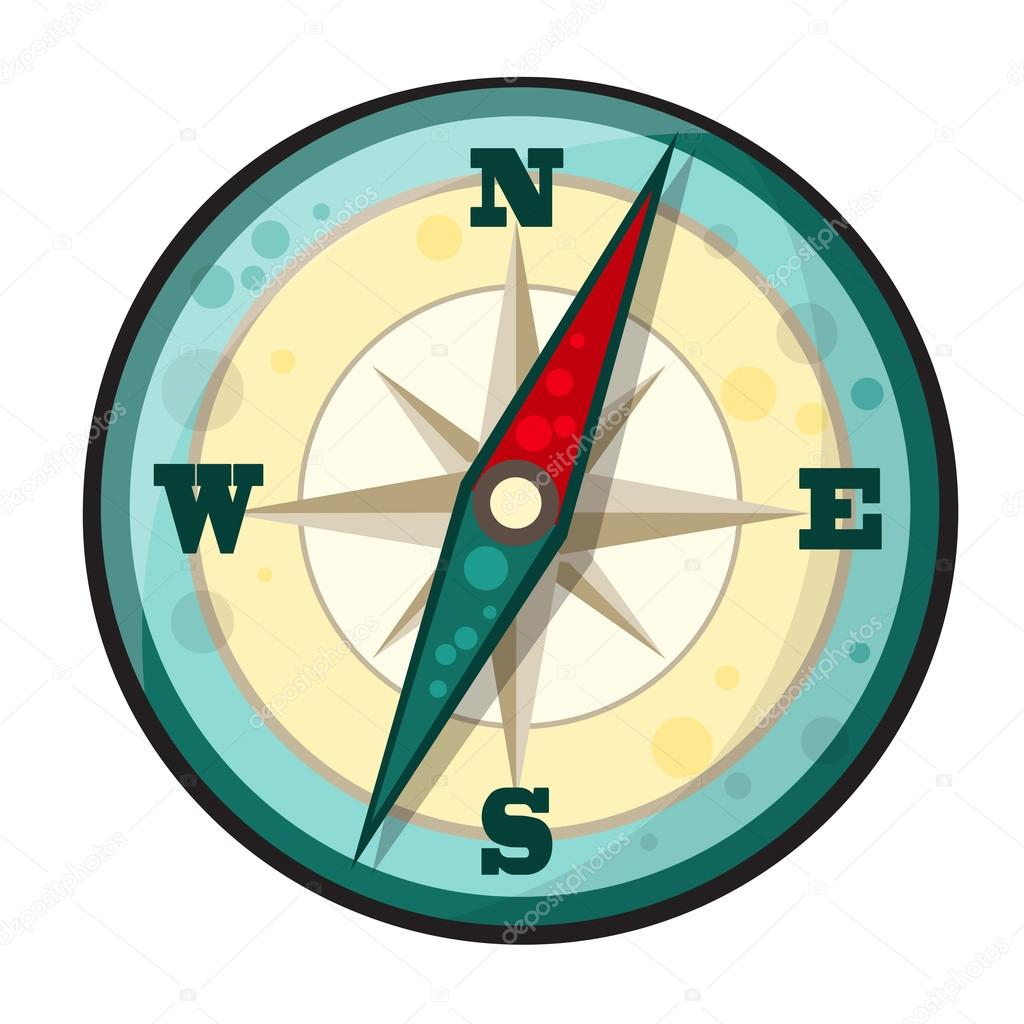 Топографическая игра «Путешествуем по карте»
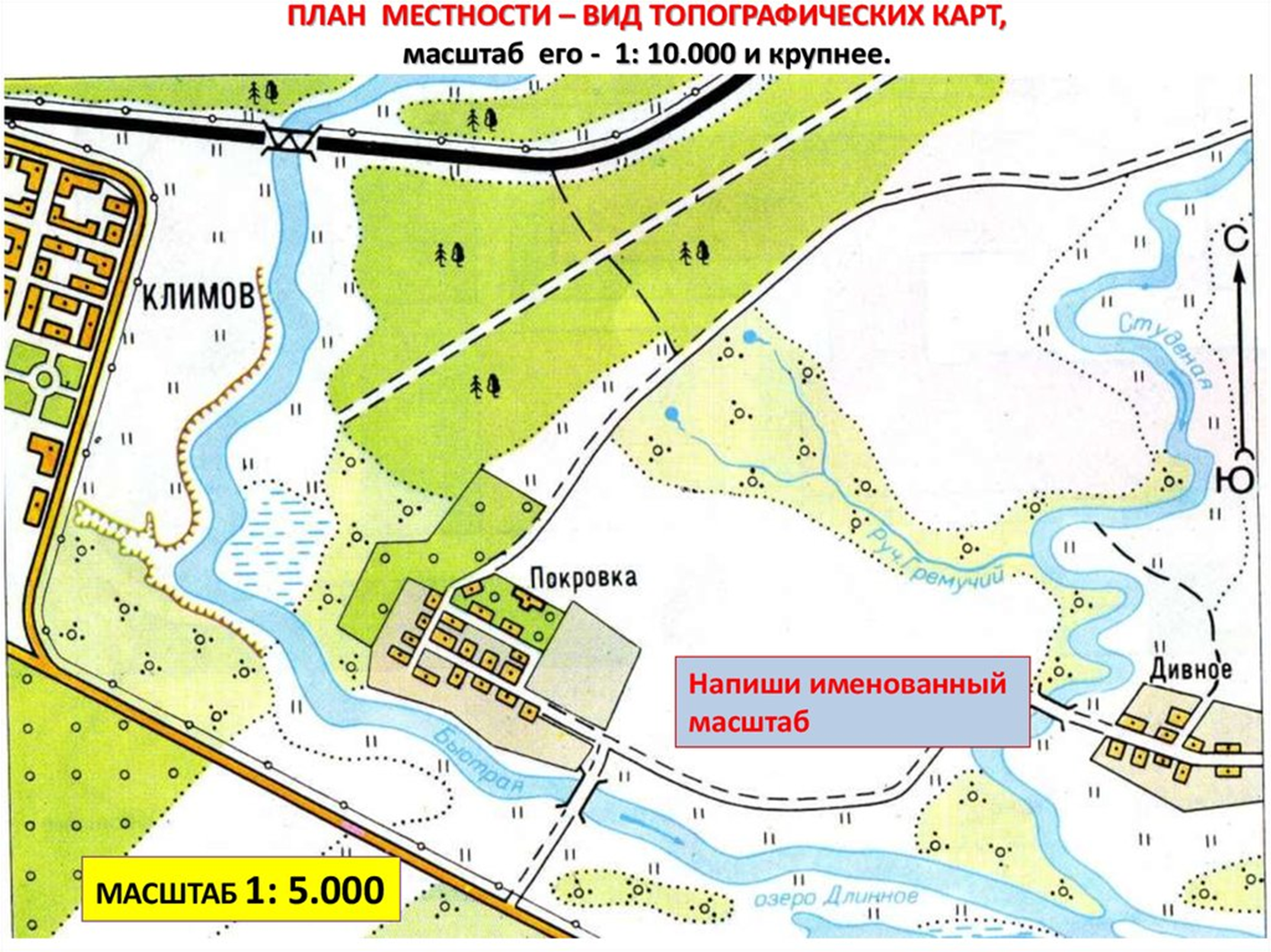 В каком направлении идёт тигр: на север, на восток,на юг илина запад?1
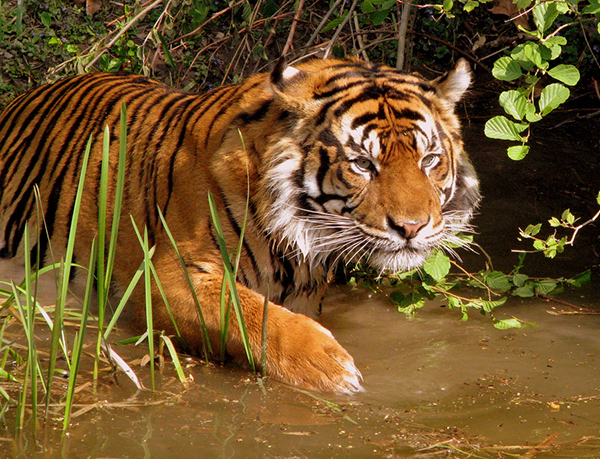 1 вариант – Что находится на западном берегу оврага в п. Елагино?2 вариант- Что находится на западном берегу оврага за п. Елагино? 2
1 вариант – Какой лес находится на западе от цифры 5 на тропе?2 вариант– Какой лес находится на востоке от цифры 5 на тропе?
3
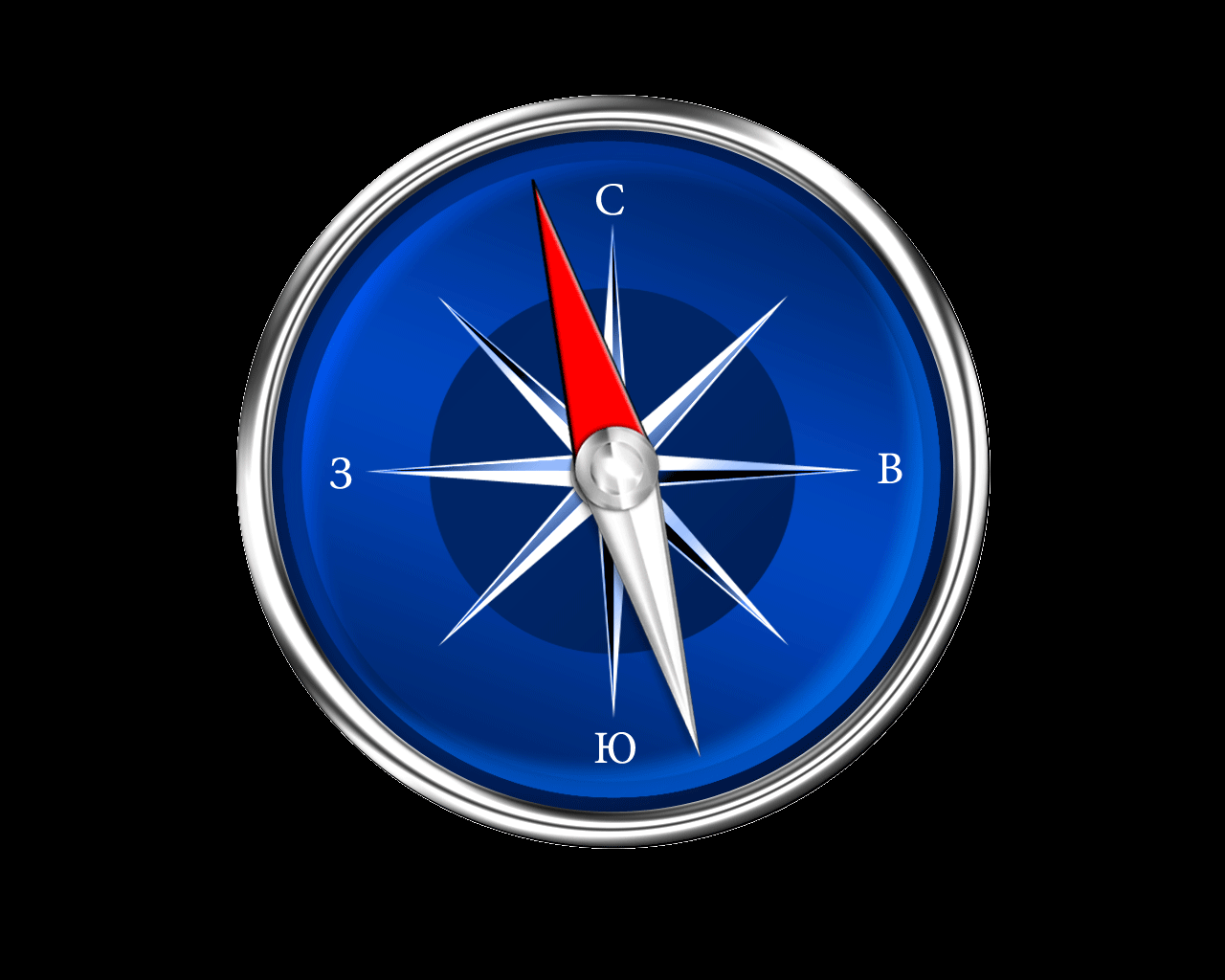 - Напишите именованный масштаб, указанный на карте числами 4
Подпишите названия топографических знаков5
Составьте рассказ, заменив картинки названиями топографических знаков
6
7
1 вариант – Запишите названия топографических знаков, имеющих отношение к растительности2 вариант– Запишите названия топографических знаков, имеющих отношение к водным объектам
Используя условные знаки, составьте топографический диктант
8
1 вариантЧто находится выше: точка А или точка В?2 вариантЧто находится ниже: домик лесника или точка А?
9
1 вариантВ каком направлении от с. Гатка находится аэропорт?2 вариантСколько железнодорожных мостов находится на пути от Советской Гавани до п. Октябрьский?
10
Выполните задания по плану местности
11